Lección 08
20 de agosto 2022
VIENDO AL INVISIBLE
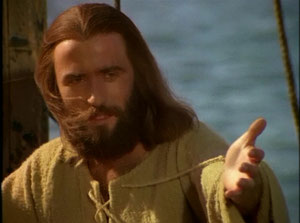 TEXTO CLAVE:  Hebreos 11:27
Escuela Sabática – 3° Trimestre de 2022
I. OBJETIVO: ¿Qué aprendizaje debo lograr?
Aprender a ser un discípulo que ve como Moisés al Dios Invisible y confía en él para enfrentar el mal.
APRENDIZAJE  POR  NIVELES:
SABER  entender que Dios invisible nos da fortaleza.
SENTIR el deseo de sentir la presencia de Dios por fe.
HACER la decisión de confiar en el Dios de Moisés que condujo a su pueblo por el desierto.
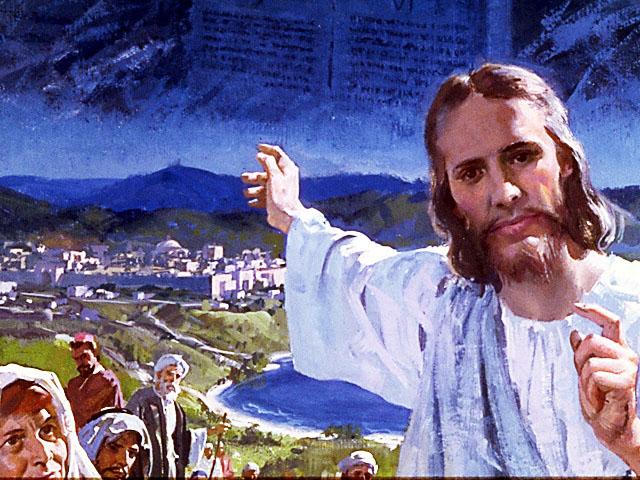 EL MÉTODO, O ESTRATEGIA M.: ¿Cómo enseñar? 
¿Qué camino seguir con el alumno?
1° MOTIVA: ¿Qué debo SER?
 Motivar el logro de una capacidad, un aprendizaje, que puede ser los rasgos del carácter de Cristo Jesús. 

2° EXPLORA: ¿Qué debo SABER?
Buscar información, procesarlo, comprender, sintetizar y generalizar, o encontrar principios.

3° APLICA: ¿Qué debo SENTIR?
Sentir el deseo de aplicar los conocimientos descubiertos en la vida.

4° CREA: ¿Qué debo HACER?.
Tomar la decisión  de crear oportunidades para vivir lo aprendido y compartirlas.
LA ESTRATEGIA METODOLÓGICA. 
¿Qué estrategia nos da Dios para el aprendizaje?
La escuela sabática, cuando es bien dirigida, es uno de los grandes instrumentos de Dios para traer almas al conocimiento de la verdad. No es el mejor plan que solo los maestros hablen. Ellos deberían inducir a los miembros de la clase a decir los que saben. Y entonces el maestro, con pocas palabras y breves observaciones o ilustraciones debería imprimir la lección en sus mentes. (Consejos sobre la Obra de la Escuela Sabática, 128)
.
II. MOTIVAR: ¿Cómo despertar interés para aprender?
Con preguntas motivadoras, presentando necesidades y casos de la vida:
¿De qué manera experimentamos la presencia del Dios Invisible?

¿Está disponible el poder de Dios para nuestra vida?

 ¿Cómo entregar nuestros problemas a Dios?
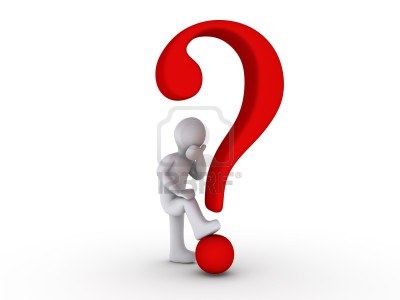 III. EXPLORA: 1. ¿De qué manera experimentamos la presencia del Dios Invisible? Hebreos 11:27
Mediante la fe. Debemos tener la fe Moisés, “una fe semejante a la de Cristo, moldeada por la verdad acerca de Dios y el Reino de Dios.” (GEB 84)
“El apóstol Pablo define la fe en la relación con la esperanza y lo invisible: ‘Es, pues, la certeza de los que se espera, la convicción de lo que no se ve. (Heb. 11:1) Como Dios es invisible, la única forma en que nos acercamos a él es por fe. (Heb. 11:6)”
“David nos exhorta: ‘Gustad y ved que es bueno Jehová. (Sal. 34:8) La figura retórica que indica ‘Gustar’ a Dios refleja una forma íntima de conocer a Dios mediante la experiencia personal… sentir su presencia, tener paz y seguridad.” (GEB 91)
2. ¿Está disponible el poder de Dios para nuestra vida? Efesios 1:18- 23
Sí está disponible. “La resurrección añade una dimensión específica a la salvación. La resurrección de Jesús es significativa no solo porque nos muestra que un día nosotros también resucitaremos, sino también porque sentó a Jesús a la diestra del Padre, en la posición de absoluto poder y autoridad. ¡Este poder de resurrección es el mismo poder que Dios pone a nuestra disposición. Hoy!” (GEB 87)
“Pablo no se detiene allí. La resurrección no le dio a Jesús cualquier clase de poder, sino el poder de gobernar y proveer todo lo que su pueblo pudiera necesitar, !por toda la eternidad!.”(Id)
3. ¿Cómo entregar nuestros problemas a Dios? 1 Pedro 5:7
La Escritura nos dice: “Echad toda vuestra ansiedad sobre él, porque él cuidad de vosotros.” (1 Ped. 5:7)
“Es un versículo muy sencillo; no esconde ningún secreto,  y significa literalmente lo que expresa. Echad significa hacer precisamente eso, arrojar, entregar de modo de lo que causa dolor y preocupación ya no tenga ninguna conexión con nosotros… Se la damos a nuestro Padre celestial, quien promete resolverla.” (GEB 88)
Debemos presentarla en oración nuestros problemas a nuestro Redentor y él nos salvará. ()
IV. APLICA:¿Qué debo sentir al recibir estos conocimientos?
El deseo de sentir la presencia de Dios mediante la fe conforme a sus promesas y hacer frente el mal y los problemas.
	¿Deseas confiar en las promesas de Dios?
    ¿Cuál es tu decisión?

V. CREA: ¿Qué haré para compartir esta lección la próxima semana?  Crear  oportunidades para compartir experiencias de como Dios nos salvó de nuestros problemas. Amén
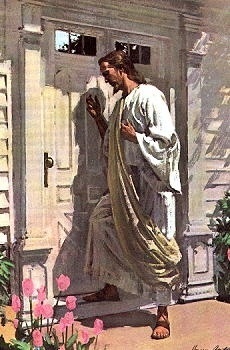 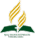 Recursos
Escuela Sabática
Créditos
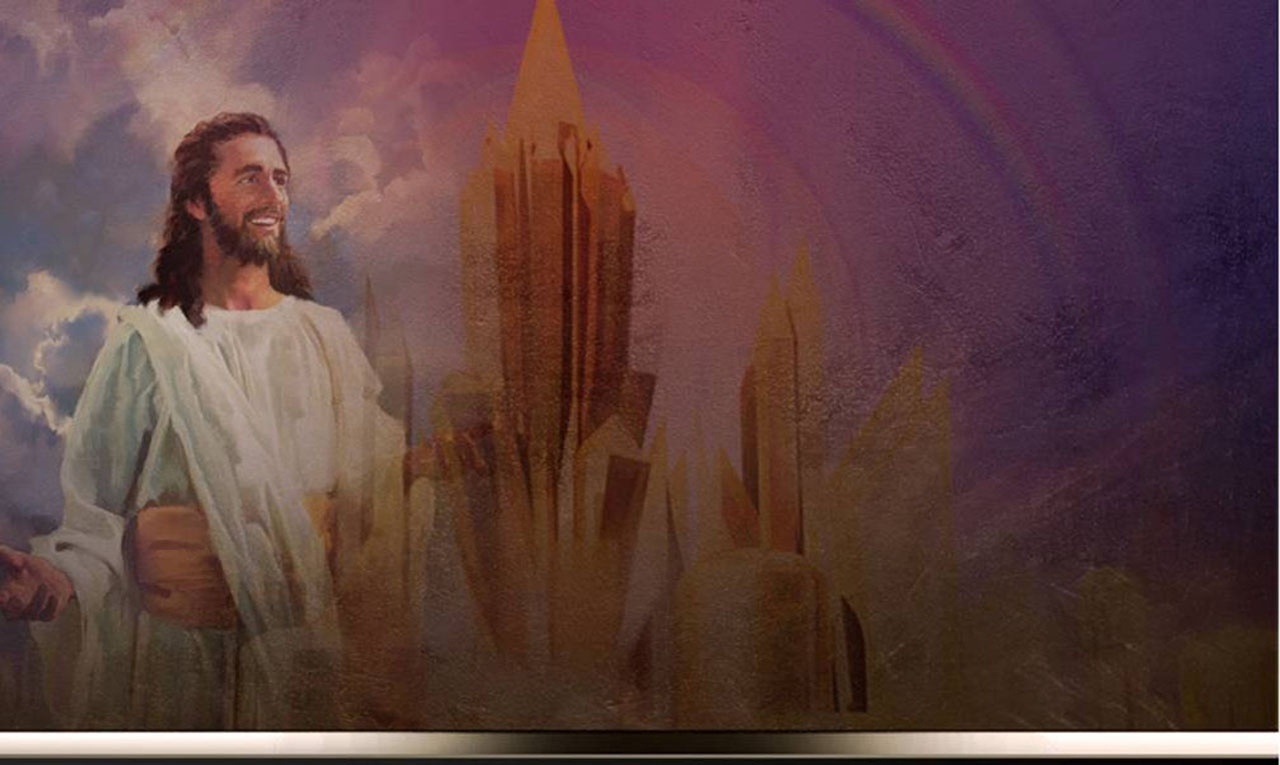 DISEÑO ORIGINAL
Lic. Alejandrino Halire Ccahuana 
http://decalogo-janohalire.blogspot.com/p/escuela-sabatica.html 

Distribución
Recursos Escuela Sabática ©

Para recibir las próximas lecciones inscríbase enviando un mail a:
www.recursos-biblicos.com
 Asunto: Lecciones en Powerpoint


RECURSOS ADVENTISTAS
Recursos gratuitos 

http://decalogo-janohalire.blogspot.com/

https://www.slideshare.net/ahalirecc